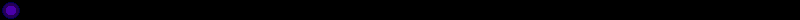 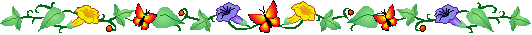 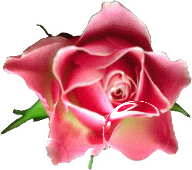 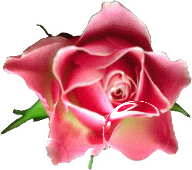 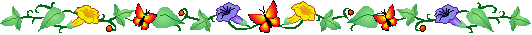 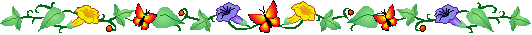 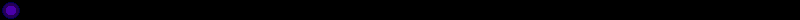 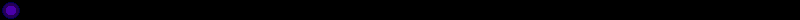 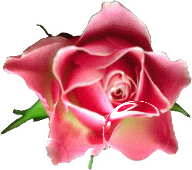 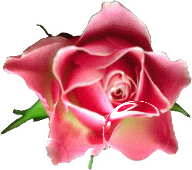 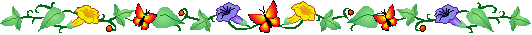 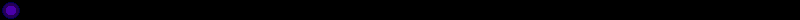 TRƯỜNG TIỂU HỌC ĐÔ THỊ VIỆT HƯNG
NHIỆT LIỆT CHÀO MỪNG CÁC THẦY CÔ GIÁO VỀ DỰ GIỜ
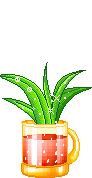 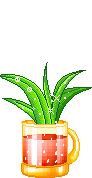 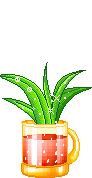 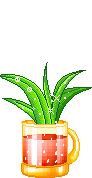 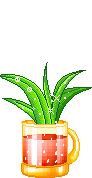 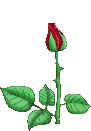 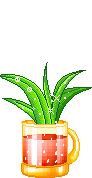 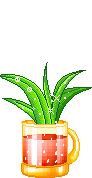 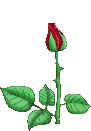 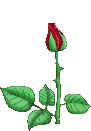 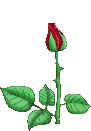 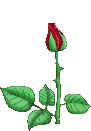 TOÁN

LUYỆN TẬP
1. Viết theo mẫu:
0
6
315700806
3
1
5
7
0
0
8
850304900
8
5
0
3
0
4
9
0
0
4
0
3
2
1
0
7
1
5
2. Đọc các số sau:
32 640 507;     8 500 658;     830 402 906
85 000 120;   178 320 005;    1 000 001
3. Viết các số sau:
Sáu trăm mười ba triệu 
 Một trăm ba mươi mốt triệu bốn trăm linh năm nghìn;
Năm trăm mười hai trệu ba trăm hai mươi sáu nghìn một trăm linh ba;
Tám mươi sáu triệu không trăm linh bốn nghìn bảy trăm linh hai;
Tám trăm triệu không trăm linh bốn nghìn bảy trăm  hai mươi.
a) 613 000 000
b) 131 405 000
c) 512 326 103
d) 86 004 702
e) 800 004 720
4. Nêu giá trị của chữ số 5 trong mỗi số sau:
715 638
571 683
836 571
5 000
500 000
500
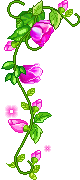 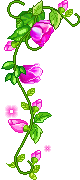 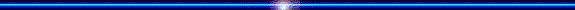 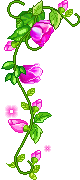 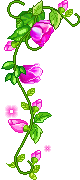 Kính chúc quý thầy cô, các em học sinh
khoẻ mạnh và hạnh phúc.
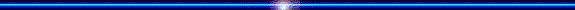 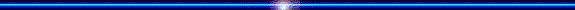 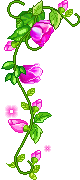 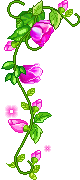 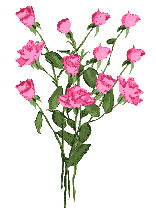 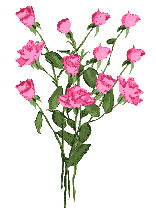 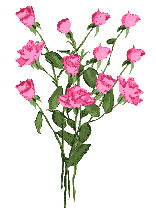 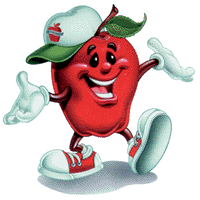 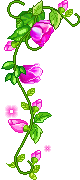 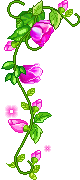 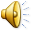 .
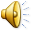 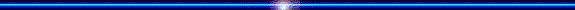